Main title How do we monitor air quality?
Aim of the session
To understand how we monitor air quality in Leicester
Lesson objectives
To plot line graph data
To identify trends in data and potential anomalies 
To evaluate reliability of data
Why monitor air quality?
Air pollution occurs when the amount of certain pollutants exceed recommended levels

The main ones of concern are nitrogen dioxide (NO2) and fine particulates (PM2.5)

Guidance is set in law and the city council has a legal statutory obligation to meet them
Why?
In line with most major cities, Leicester previously exceeded statutory guidelines of 40μg/m3 for nitrogen dioxide (NO2) in several areas of the city

The majority of pollution comes from road traffic emissions along major routes into the city (over 29,000 daily commutes into the city in 2014)1 with the average commuting distance being 6 miles2

This is of major concern for those living on these routes
[Speaker Notes: 1. Leicester City Council Traffic Cordon Survey 2014
2. Office for National Statistics: www.ons.gov.uk/ons/rel/census/2011-census-analysis/distance-travelled-to-work]
How do we monitor air quality?
We operate five automatic air quality monitoring stations

They measure nitrogen dioxide and particulate matter

They are located in areas of high traffic density therefore giving true records of air quality
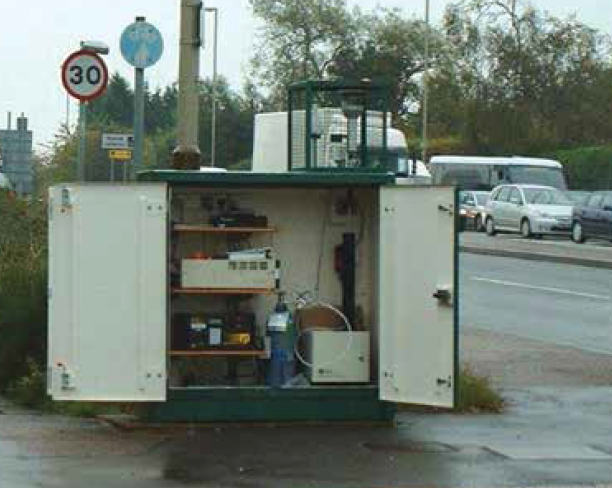 How do we monitor air quality? - continued
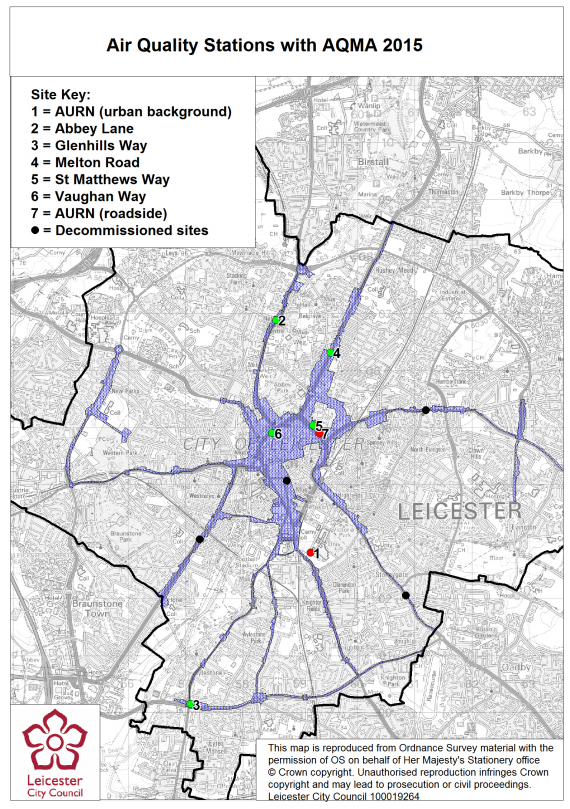 As well as the 5 stations monitored by the city council there are 2 Automatic Urban and Rural Network (AURN) stations 

AURN stations provide high resolution hourly information communicated directly to the public

Monitoring allows us to check if we are meeting our air quality objectives and ensure we review and assess our air quality management plan
Where does NO2 come from?
The majority of nitrogen dioxide comes from road traffic (80%)

Smaller amount come from domestic and commercial (15%) e.g. heating

Industry contributes the least (5%) e.g. major factories
Where does NO2 come from? -Continued
Which vehicles produce the highest NO2 contributions?

Why might the figures be different on different roads?
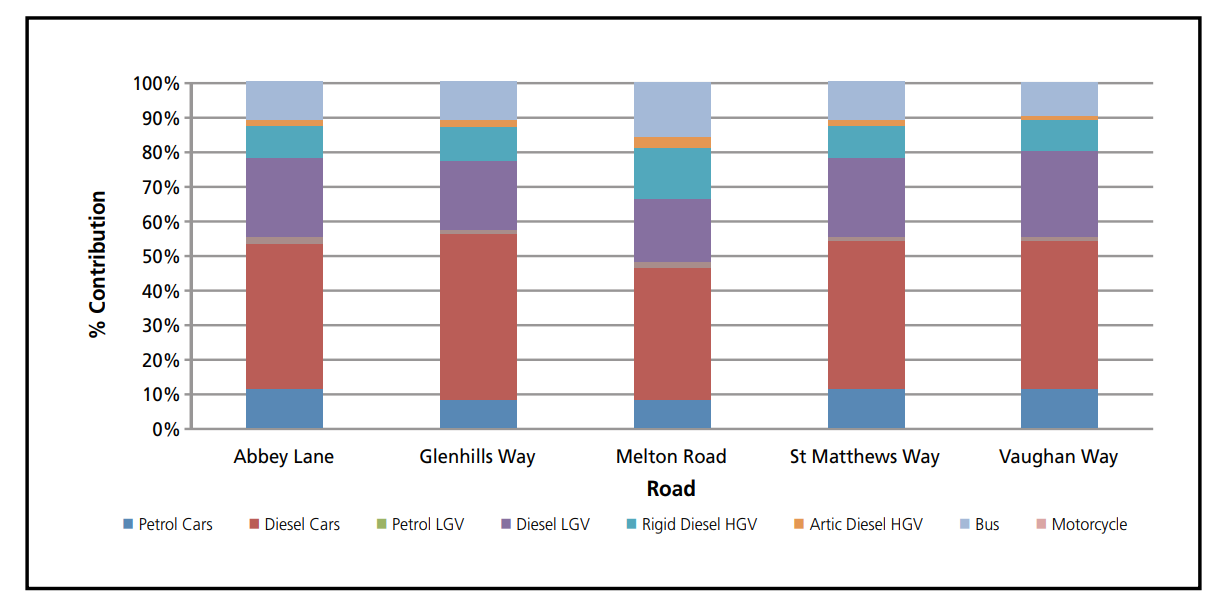 Annual NO2 levels at different stations
Annual NO2 levels at different stations -Continued
What are the general trends in the data?

Why do you think there are differences in the readings?
Particulate data (PM10) - annual
Using the particulate (PM10 data) annual

Graph the data (using excel or by hand)
Look at trends
Identify an anomalies
Identify what you would do next?
Particulate data (PM10) – annual - continued
Particulate data (PM10) - annual - continued
PM10 figures are generally decreasing

All of the latest figures are under the requirement of 40µg/m3 

Between 2006 there was a decrease, but then by 2011 had returned to the previous figure

Any other patterns?
Particulate data (PM10) – 24 hour mean
Now using the particulate (PM10 data) 24 hour mean

Graph the data (using excel or by hand)
Look at trends
Identify an anomalies
Identify what you would do next?
Particulate data (PM10) – 24 hour mean - continued
PM10 mean figures are generally decreasing

Peak figures often go over the requirement of 50µg/m3 however, not very often per year

Why might it peak in a 24 hour period?
Extension/homework activity
Using your data, write a letter to your local MPs and/or councillors to describe what you have found out and what you people should do

Design a campaign which could be used in school to raise awareness of the issues

Use the AURN website to look at data trends in similar cities to Leicester, do they have similar patters or different?